Классный час
Люблю тебя, родной Донецк!
Подготовила: Цыпляк Н. И.
«Немного истории»
Все о Донецке
Мой город Донецк самый лучший на свете,
Красивей его нет на нашей планете.
Донецк – город стали, шахтеров, науки,
Ребята тут тоже не знают о скуке.
А много ль о городе нашем известно?
 Узнать о Донецке нам все интересно.
«Достопримечательности  города»
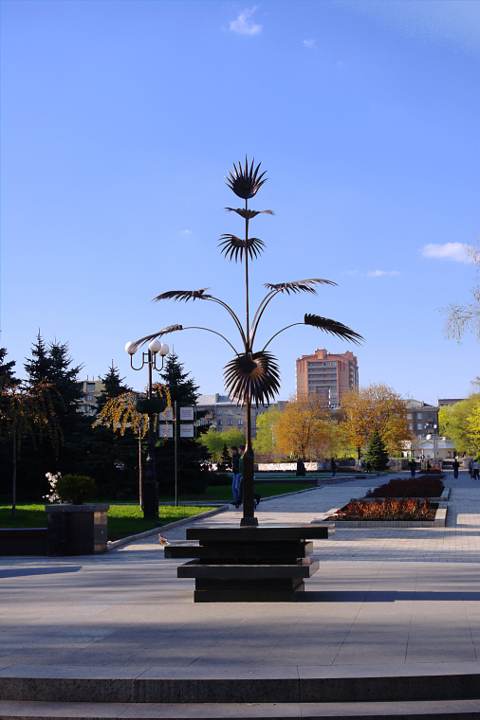 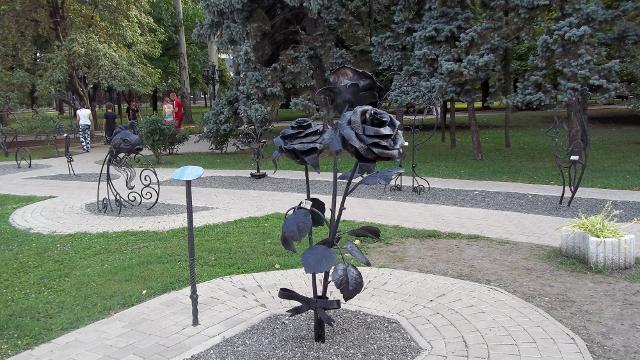 «Знаменитые жители Донецка»
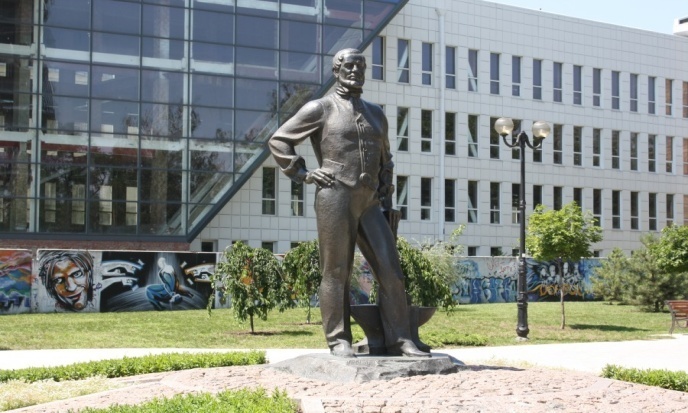 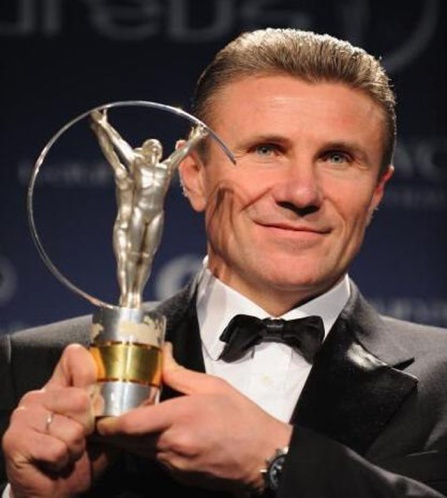 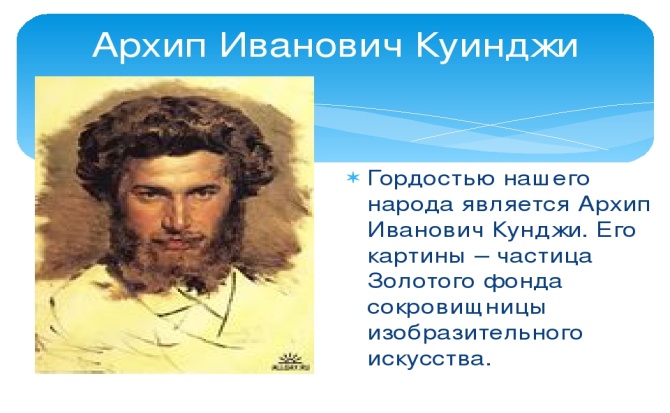 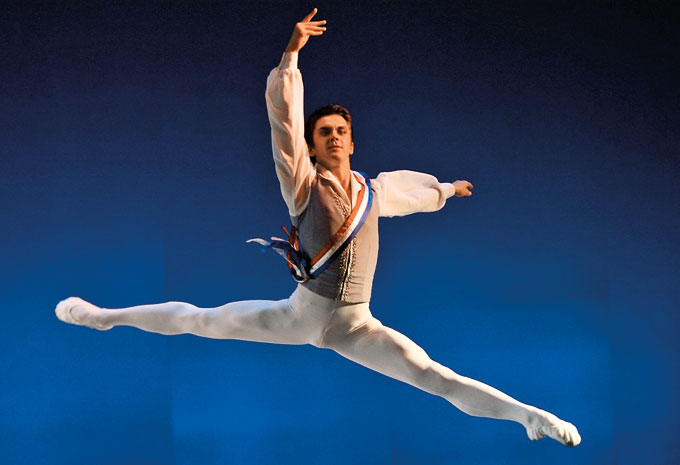 «Интересные факты»
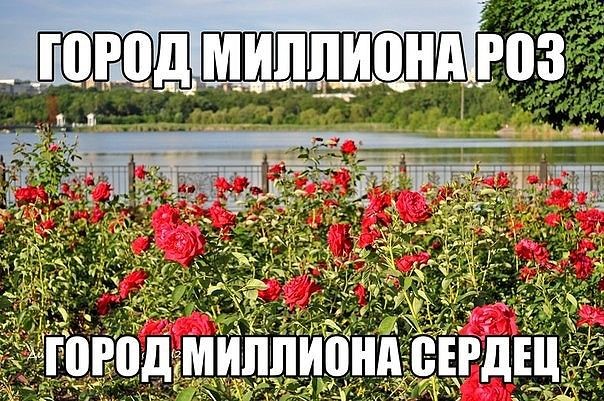 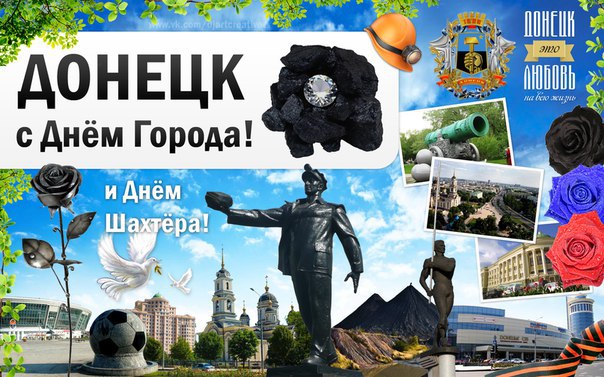 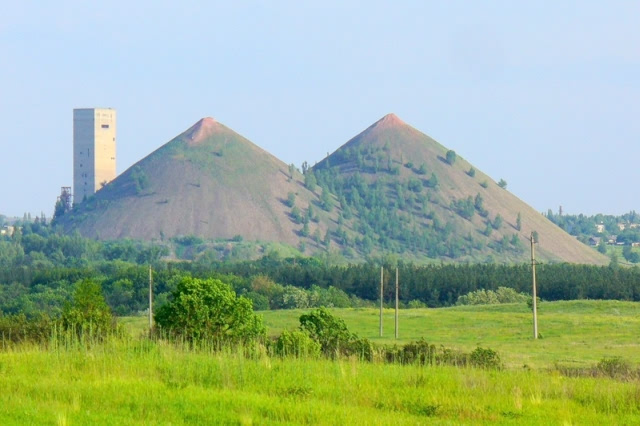 Почетное звание  «Город – герой»
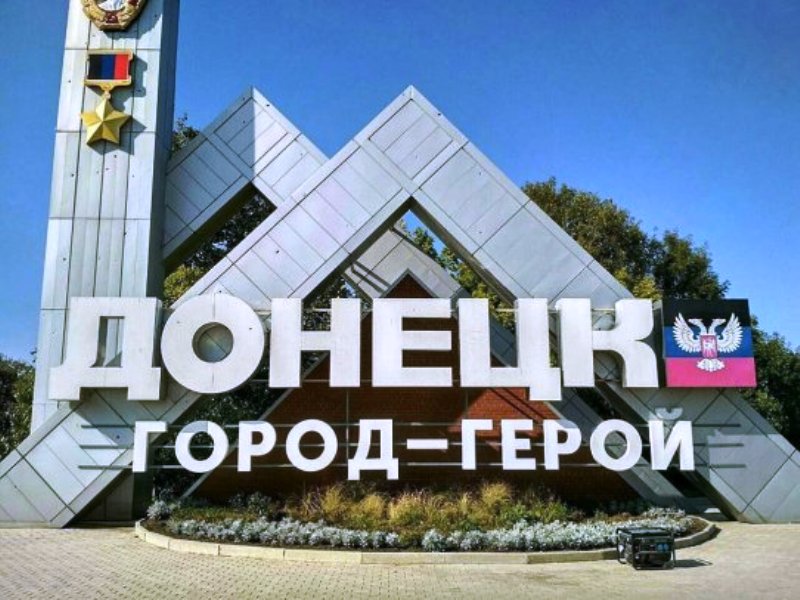 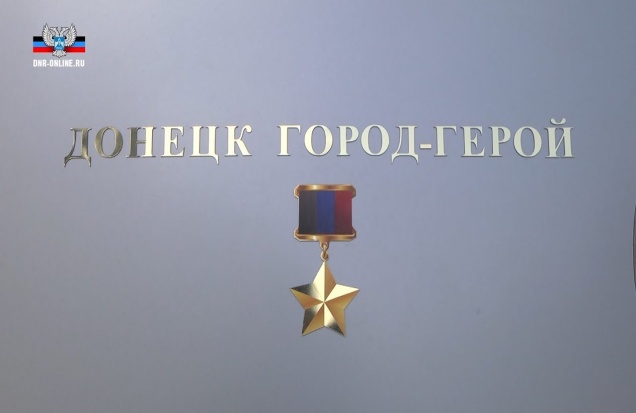 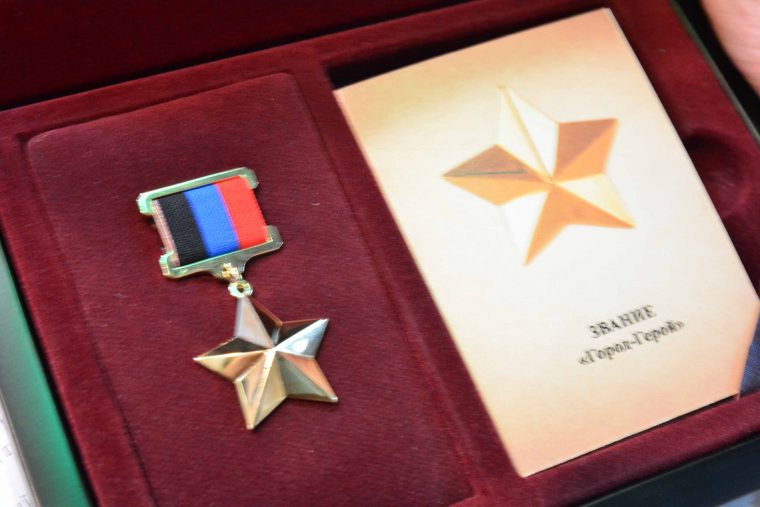 «Наши жители – герои»
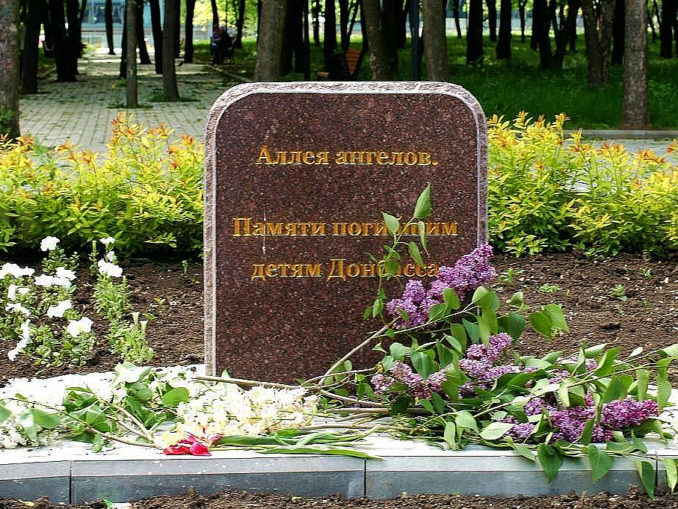 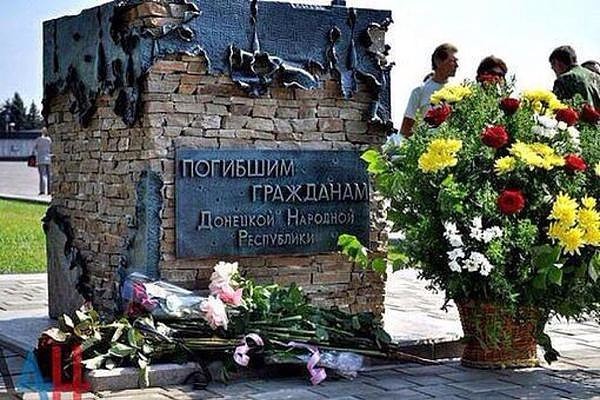 «Наши герои - защитники»
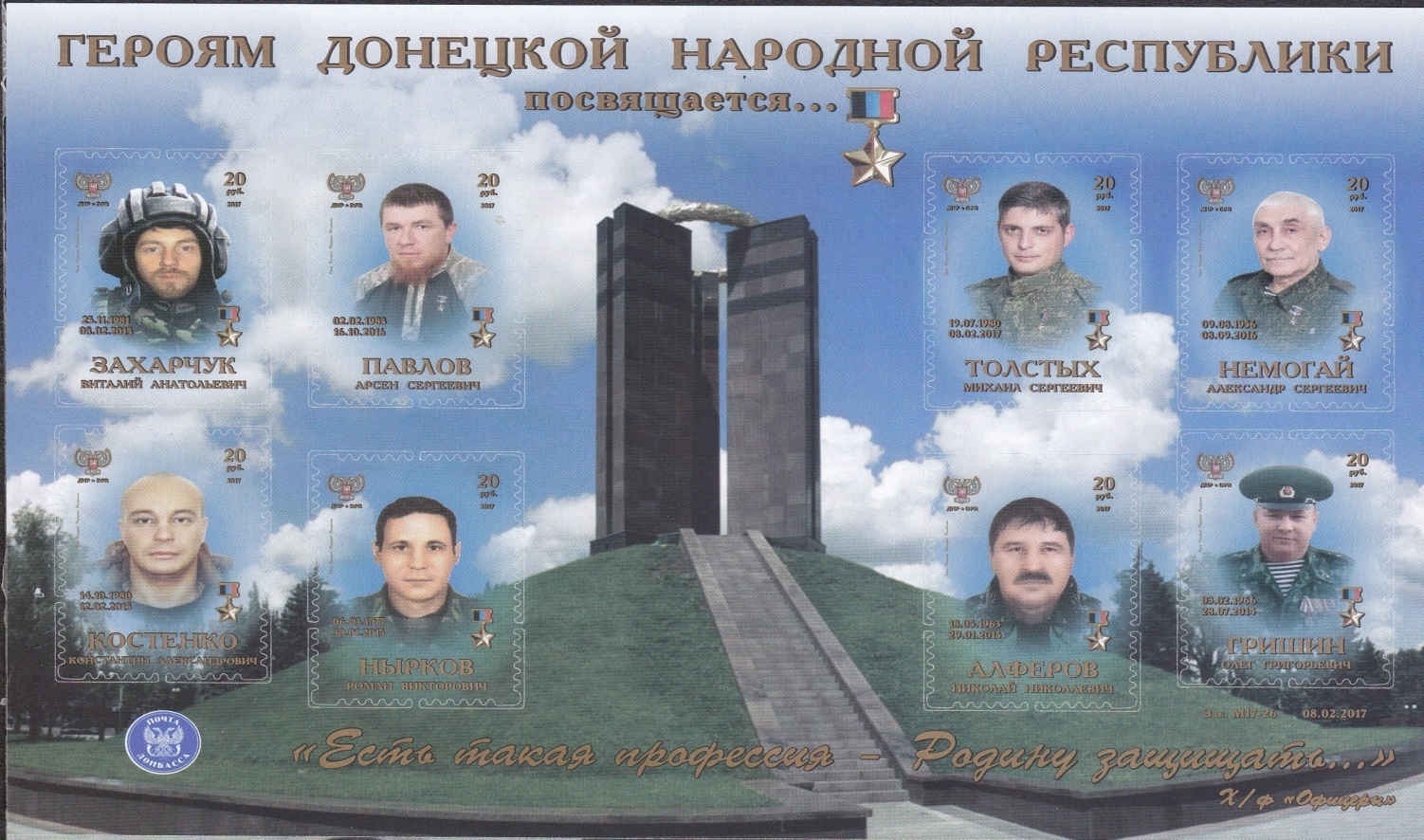 «Донецк - любимый город мой родной»
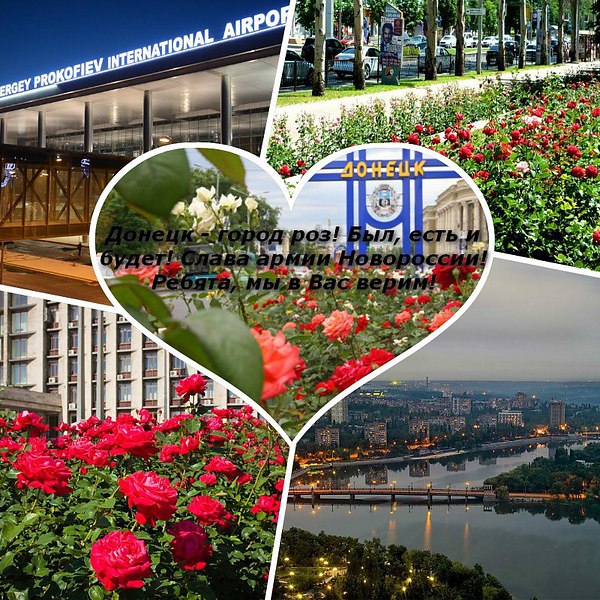 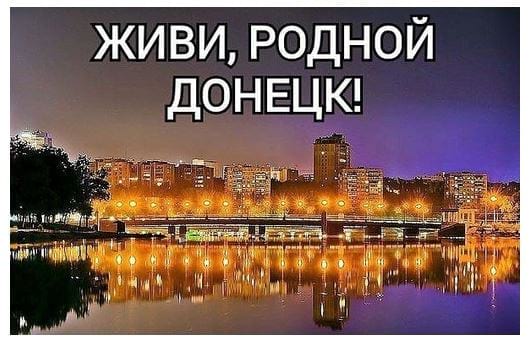 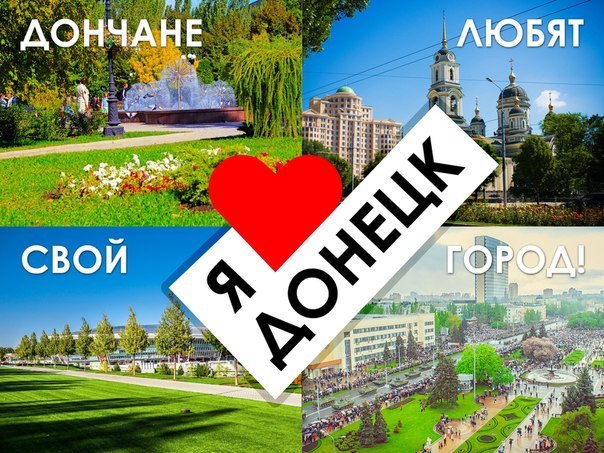 «Донецк - любимый город мой родной»
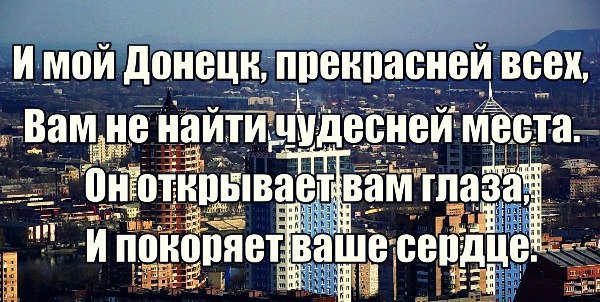